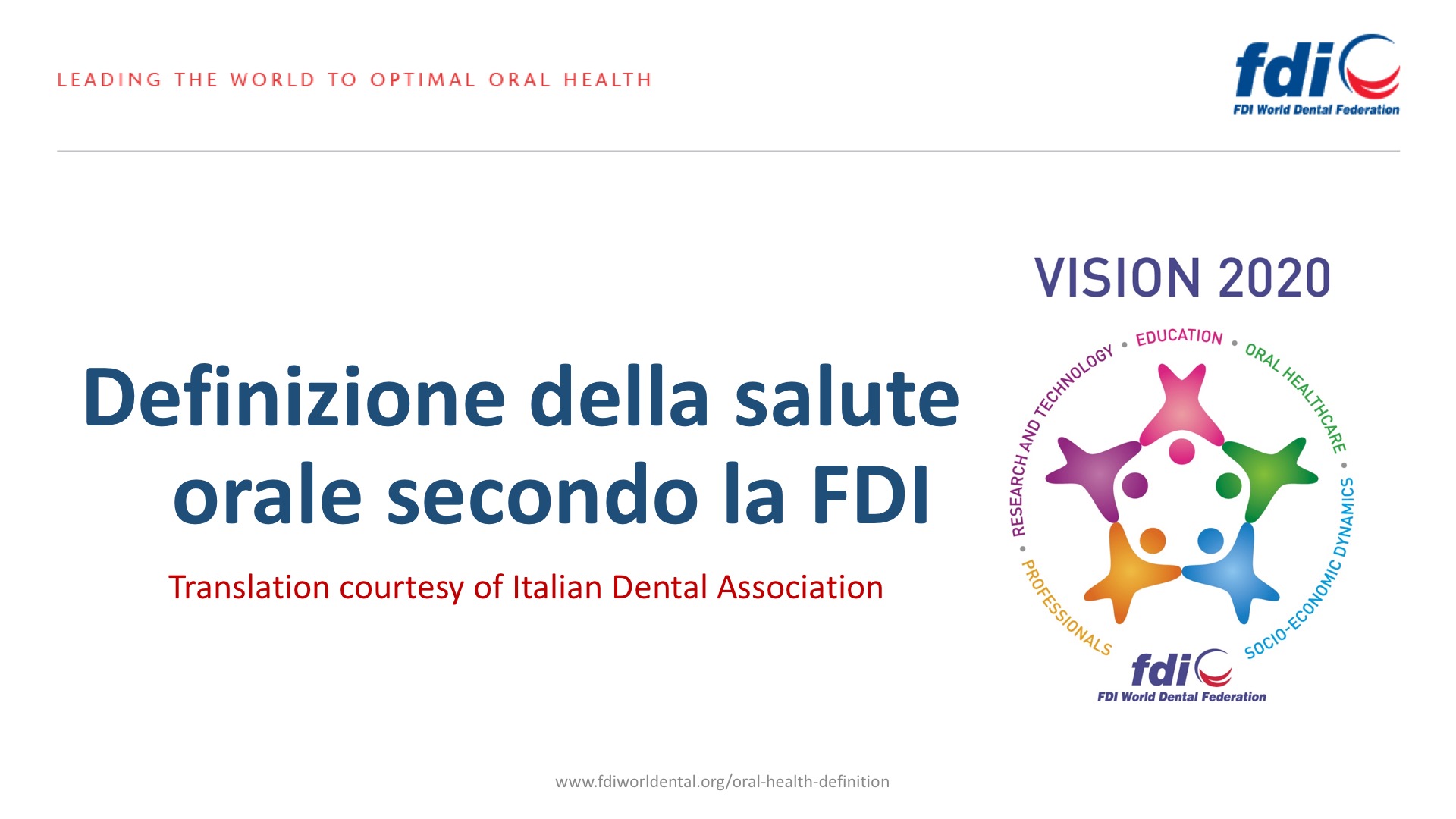 www.fdiworldental.org/oral-health-definition
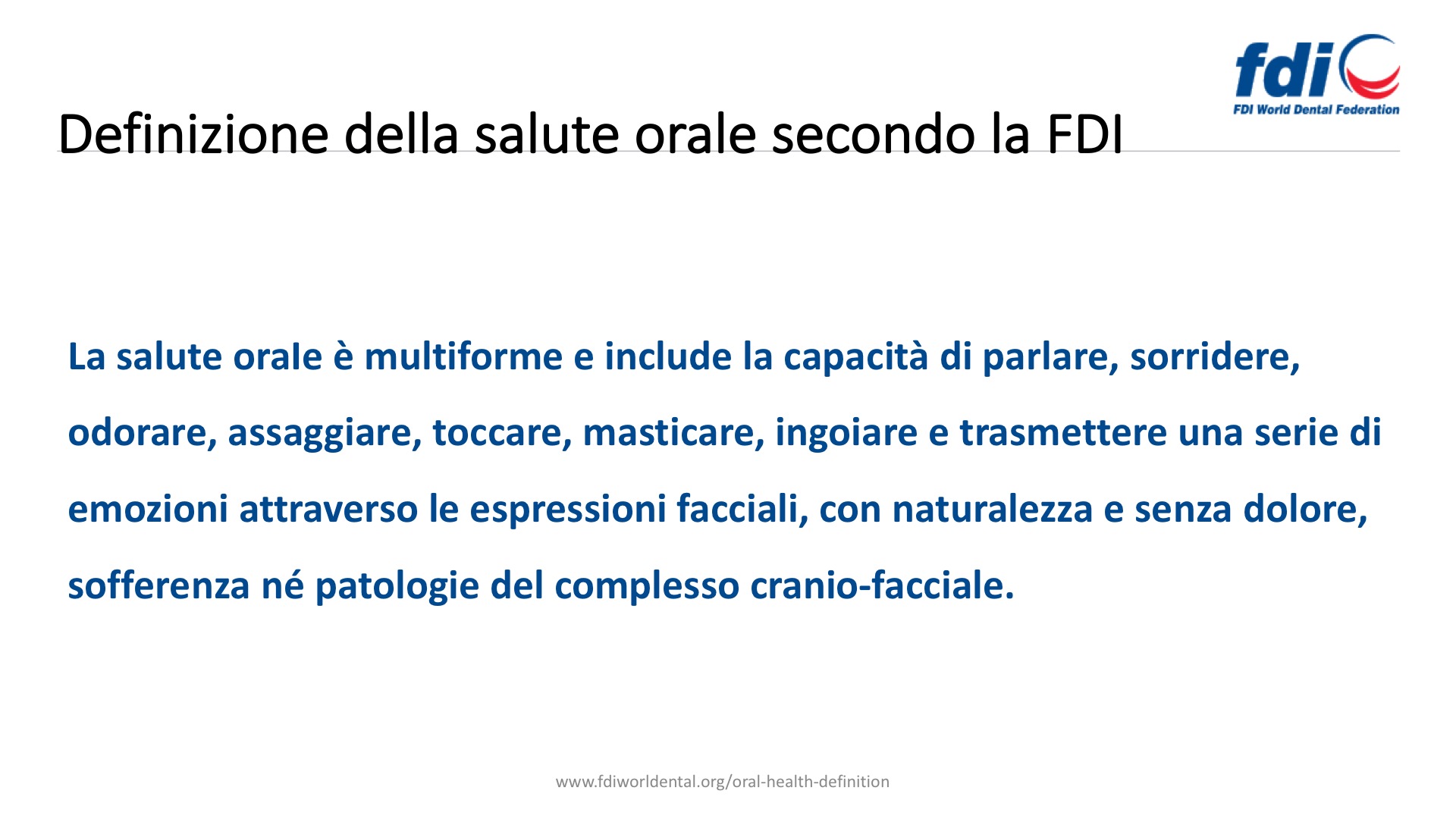 www.fdiworldental.org/oral-health-definition
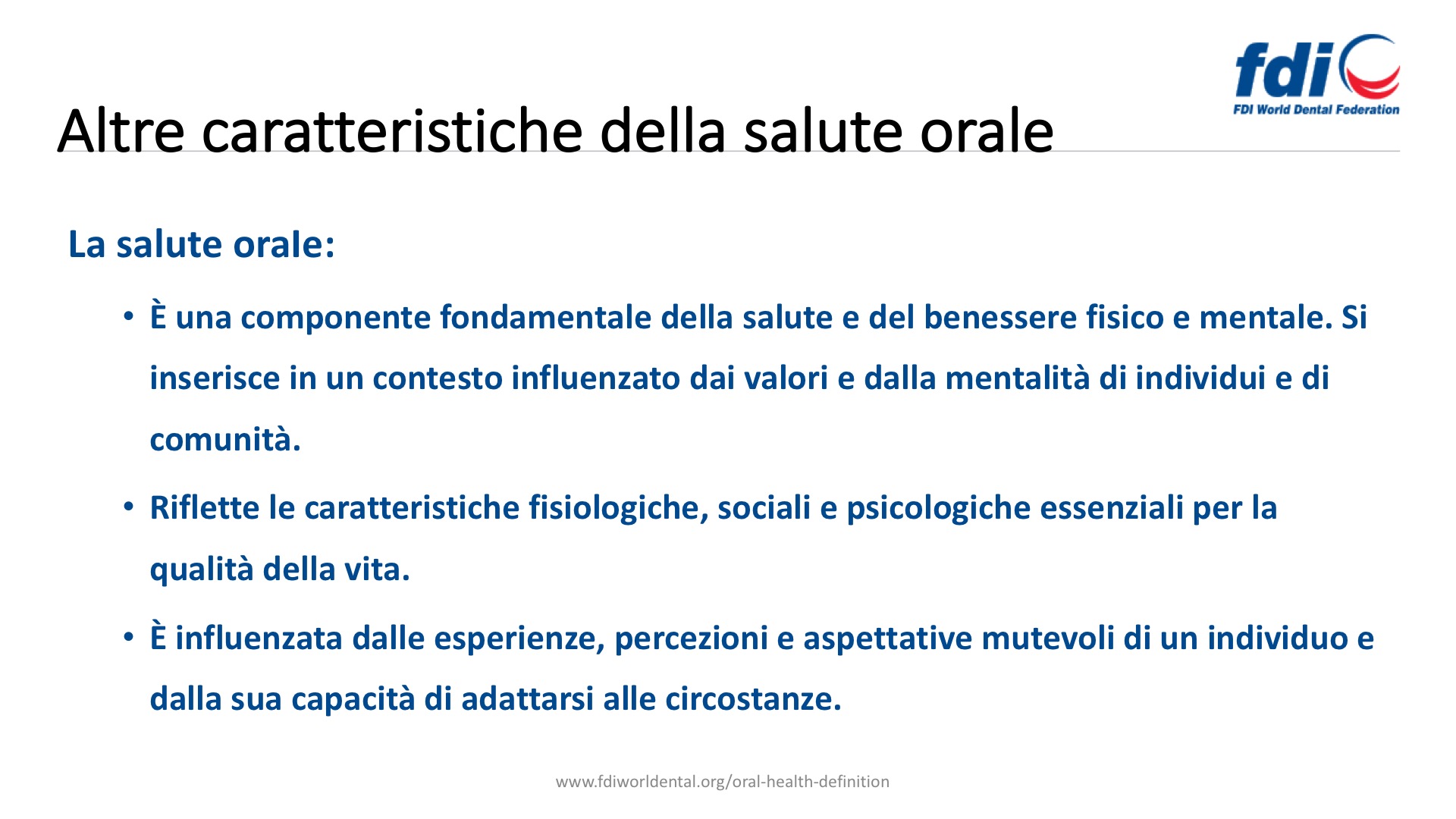 www.fdiworldental.org/oral-health-definition
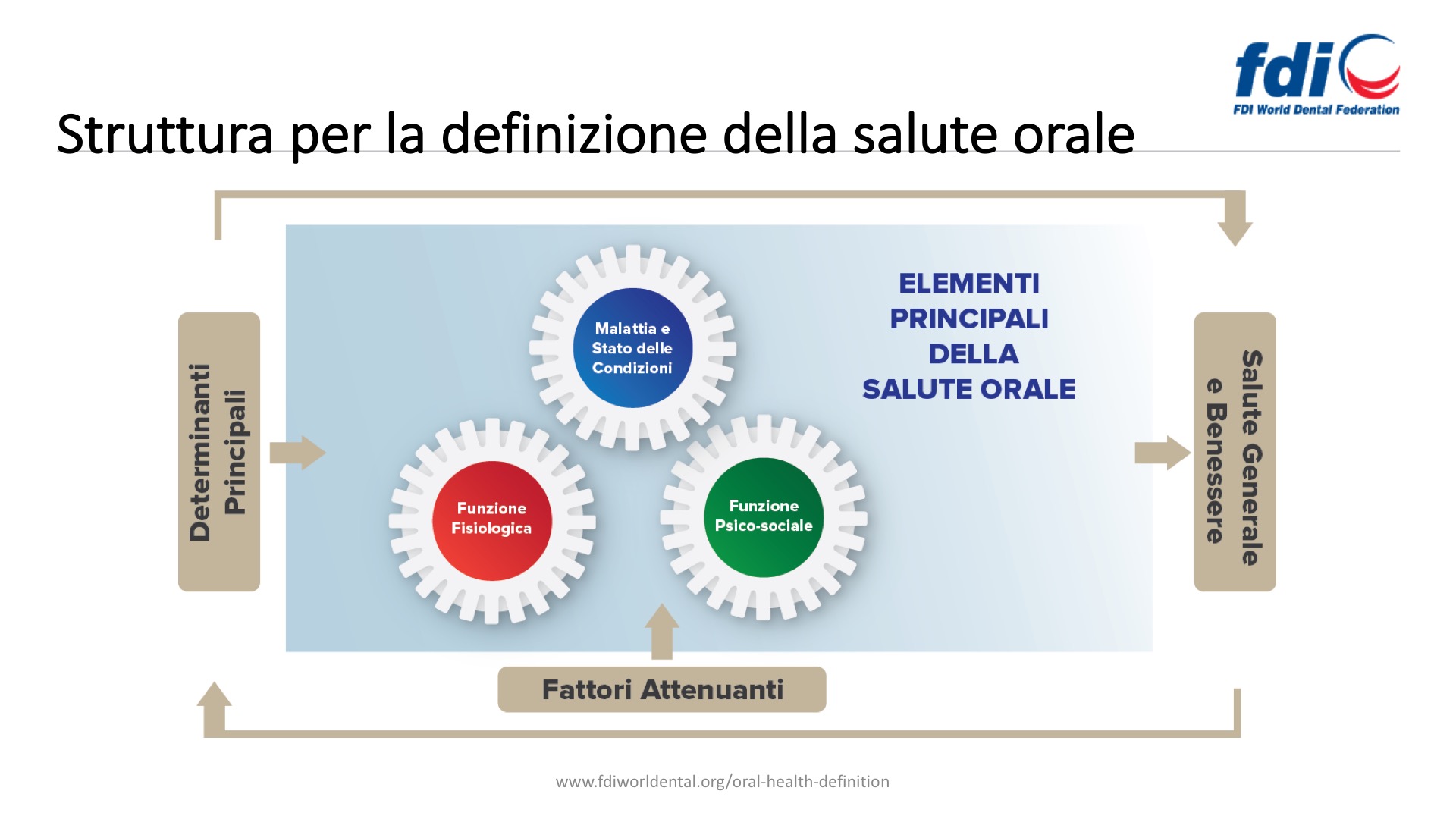 www.fdiworldental.org/oral-health-definition